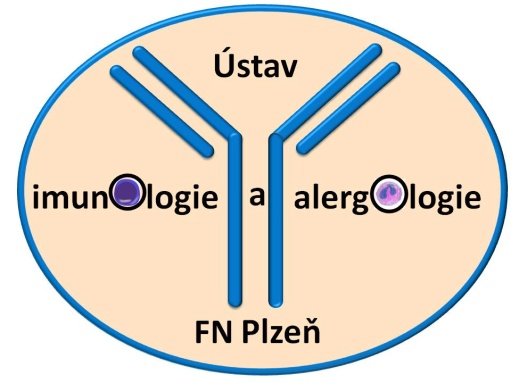 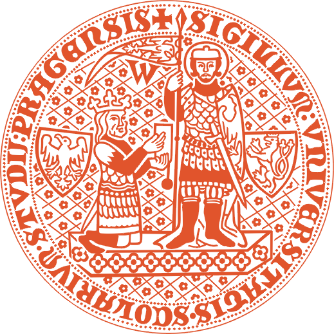 Selected chapters of immunopathological conditions – part 1
Martin Liška

Department of Immunology and Allergology
University Hospital Pilsen
Charles University Prague
Common Variable ImmunoDeficiency (CVID)
Common Variable Immunodeficiency (CVID)
Heterogenous group of PIDs with the latest onset (3rd to 4th decade of life, not earlier than 2 years of age)
Primary antibody immunodeficiency
Prevalence 1:25 000 in caucasians
~20% of PIDs in Czech Republic (2nd most frequent PID)
CVID seems to be the result from a variety of mutations that all contribute to a failure in antibody production (ICOS, TACI, CD19, CD20, CD21, CD81, BAFF-R, NFKB2)
B cells polyclonal, able to recognize an antigen and proliferate  X  impaired ability to become memory cells and mature plasma cells
Differentiation of B cells
Bone marrow                           Peripheral lymphoid organs                                     Ig production
MZ B cells
Plasma cell
Pre B II
Pro B cell
Pre B I
Transitional B cell
Stem cell
Immature B cell
Naive B cell
Germinal center                     Memmory B cell
Common Variable Immunodeficiency (CVID)
Laboratory findings:

↓IgG+A more than 2 SD (↓IgM) – IgG < 5 g/l

Number of B cells usually normal or slightly decreased, but pathological phenotyping (↑ naïve B cells, ↓ class-switched memory B cells, ↑ CD21low (↑ risk of autoimmunity))

Decreased response to vaccination: protein antigens (TAT), polysaccharide antigens (PCP, Typhoid fever)
Common Variable Immunodeficiency (CVID)
Clinical symptoms:

Recurrent respiratory tract infections (pneumonia, sinusitis, bronchitis, otitis) caused by encapsulated bacteria (Streptococcus pneumoniae, Haemophilus influenzae), Staphylococcus aureus, Pseudomonas aeruginosa, Mycoplasma pneumoniae
Antibody deficiency without proofed cause (malignancy, biological therapy )
Chronic diarrhea – Giardia intestinalis (→ malabsorption syndrome resembling celiac sprue)
Common Variable Immunodeficiency (CVID)
Complications:

Bronchiectasis
Autoimmunity: pernicious anemia, autoimmune hemolytic anemia, idiopathic thrombocytopenic purpura, psoriasis, vitiligo, rheumatoid arthritis, primary hypothyroidism, atrophic gastritis, celiac disease, SLE, Sjögren´s syndrome
Malignancies: non-Hodgkin´s lymphomas
Lymphoproliferation, granulomas (lung, lymph nodes, skin, bone marrow, liver)
Common Variable Immunodeficiency (CVID)
Treatment:

Life-long Ig replacement – IVIG (400 mg/kg b.w./month) or SCIG (100 mg/kg b.w. every 5 or 6 days) 

Long-term follow-up (pulmonary fibrosis, lymphoproliferation, haematological disorders) – blood cell count, biochemistry, spirometry, chest X-ray, abdomen ultrasonography, HRCT

Regular examination of serum IgG level, assessment of complications
Severe Combined ImmunoDeficiency (SCID)
Severe Combined Immunodeficiency (SCID)
One of the most severe PIDs 

1.5% of PIDs in Czech Republic

Combined deficiency of cellular and humoral immune response

Without early HSCT, patients die soon

Defect of T cell function which is accompanied with B cell and NK cell disorder
Severe Combined Immunodeficiency (SCID)
T-B+NK- form
 
The most common is X-linked form 
The mutation affects  so called  common gamma chain (protein shared by receptors of various cytokines (IL-2, IL-4, IL-7, IL-9,IL-15, IL-21)) →  severe defect of lymphocyte development and differentiation → severe decrease or absence of T cells and NK cells 
Number of B cells normal X insufficient help from T cells → insufficient production of antibodies
Severe Combined Immunodeficiency (SCID)
JAK-3 deficiency
Similar features like X-linked form (defect of signal transmission through common gamma chain)

Purine nucleoside phosphorylase (PNP) deficiency
AR inheritance
The defect leads to purine metabolites accumulation → toxic effect to lymphocytes (PNP) →  absence of T cells, B cells +/-
Severe Combined Immunodeficiency (SCID)
T-B-NK- form

Adenosine deaminase (ADA) deficiency
AR inheritance
These defects lead to purine metabolites accumulation → inhibition lymphocyte proliferation  →  absence of T and B cells 
Multiorgan affection (CNS, liver, kidney, lungs, skeleton, bone marrow)

Reticular dysgenesis syndrome 
AR inheritance
The most severe form of SCID 
Mutation of adenylate kinase 2  gene (AK2) → increased apoptosis of myeloid and lymphoid precursors 
Severe lymphopenia, neutropenia, deafness
Severe Combined Immunodeficiency (SCID)
T-/+B-NK+ form

Omenn syndrome 
Severe PID belonging to SCID group 
Mutation of RAG recombinases (RAG1, RAG2) →impaired VDJ recombinations of TCR gene segments → proliferation of one or several clones of autoreactive T cells → unlike in classical SCID, Omenn syndrome need not to display T lymphopenia (numbers of T cells can be increased) X number of B cells and Ig are very low 
    Symptoms:  lymphadenopathy, hepatomegaly, generalized erythroderma with alopecia, symptoms 
                         typical for SCID (pneumonia, chronic diarrhea, failure to thrive)
             
    Dg: evidence of T cells clonality 
           genetic testing

Artemis deficiency
AR inheritance
Defective VDJ recombinations of TCR, radiation sensitivity
Severe Combined Immunodeficiency (SCID)
T-B+NK+ form

IL-7Ra deficiency 
AR inheritance
Abnormal IL-7R signalling
Absence of thymus

CD45 deficiency 
AR inheritance
Combined T cell and B cell deficiencies
Severe Combined Immunodeficiency (SCID)
Clinical symptoms of SCID:

Onset in infancy
Commonly severe infections of respiratory tract (pneumonia)
Failure to thrive, exanthemas similar to eczema, chronic diarrhea 
Absence of tonsils and adenoids 
Infections caused by bacterias (Mycobacteria), viruses (CMV, Parainfluenza, Rotavirus, EBV) or opportunistic pathogens (Pneumocystis jirovecii, Candida, Aspergillus), infections caused by BCG (BCGitis)
Laboratory findings – dependent on type of SCID, usually lymphopenia
TREC, KREC
Algorithm to evaluate a suspected cellular immune defect
TRECs (T cell Recombination Excision Circles)
Detection of excised DNA fragments generated during normal splicing of TCR and maturation of T cell
Maturation process is absent across all SCID variants, as evidenced by the low counts of T cells 
TRECs are performed using dried blood from a Guthrie card from which DNA is extracted
Newborn screening in some states of the U.S.A.
Severe Combined Immunodeficiency (SCID)
Treatment of SCID:

The only successful and ultimate treatment is HSCT performed as soon as possible 
Patients with ADA deficiency can also benefit from  enzyme replacement therapy or gene therapy
Substitution of Ig
Patients should not receive any live vaccines (BCG, MMR, Rotavirus)
Secondary Antibody Deficiencies
Hematological malignancies
B  cell lineage lymphoproliferative diseases (chronic lymphocytic leukaemia, CLL)
Frequently significant hypogammaglobulinemia, IgG subclass deficiency , poor specific antibody responses (esp.to pneumococcal polysaccharides)
Pathogenesis of hypogammaglobulinemia: 

       - replacement of normal B cells by (non-functional) CLL B cells → ↓B   
         cell function
       - CLL B cells → subverting of T cell help →  ↓B cell function
       - CLL B cells → interaction with bone marrow plasma cells via Fas-
          ligand/Fas interactions → ↓ production of Ig  
       - treatment related (chemotherapy, biological treatment)
Hematological malignancies
Most frequently: chronic lymphocytic leukaemia (CLL) and multiple myeloma
Less frequently: Hodgkin’s and non-Hodgkin’s lymphomas,  diffuse large B cell lymphoma, follicular lymphoma, mantle cell lymphoma, marginal zone lymphoma, Burkitt’s lymphoma
Beside humoral deficiency, cellular and innate immunosupression (CLL) → susceptibility to viral, fungal and opportunistic infections
Infections are an important cause of morbidity
Treatment:  clinically significant humoral defect (↓Ig, recurrent and/or severe bacterial infections, poor specific antibody responses) → ATB prophylaxis → in case of failure replacement immunoglobulin
Protein-losing states
a/ Protein-losing enteropathies 

Primary:
-    inflammatory (Crohn’s disease, ulcerative colitis, coeliac disease)
  infectious (enteric infections) 

Protein loss via mucosal injury → hypoalbuminemia, ↓IgG
Treatment:  therapy of underlying disorder
                          replacement immunoglobulin only exceptionally 

Secondary:
-    intestinal lymphangiectasia)
Protein-losing states
Intestinal lymphangiectasia

primary lymphangiectasia is rare congenital disease
dilatations in mucosal and submucosal lymphatics → leakage of lymph into bowel lumen → ↓albumin, ↓Ig, ↓ lymphocytes
primary can be associated with the other syndromes (yellow-nail sy., neurofibromatosis type 1, Turner’s sy., Noonan’s sy. etc.
secondary in IBD, right-sided heart failure (↑central venous pressure)
patients can suffer from bacterial and opportunistic infections
Treatment: dietary exclusion of long chain fatty acids (limits losses into GIT)
                      surgical treatment
                      ATB prophylaxis and/or Ig replacement could be considered in    
                      symptomatic patients
Protein-losing states
b/ Protein-losing nephropathies 

Nephrotic syndrome
Loss of albumin through glomeruli → edema, anasarca, loss of IgG → 
      hypogammaglobulinemia
Treatment: therapy of underlying disorder
Disorders associated with impaired lymphatic circulation
a/ chylothorax 
= presence of chyle in pleural cavity
Causes: damage to thoracic duct (trauma, surgery)  
                    malignant obstruction of thoracic duct
                    mediastinal lymphadenopathy
                    thrombosis of superior vena cava
Chylothorax → loss of Ig and T cells → risk of bacterial and opportunistic 
      infections
Treatment: therapy of underlying condition
 
b/ Proteus syndrome
= congenital disorder that causes skin overgrowth and atypical bone 
   development
Sequestration of Ig and lymphocytes in area of lymphoedema + intestinal 
    lymphangiectasia + hypercatabolism of IgG →↓IgG+A
Disorders associated with increased immunoglobulin catabolism
Myotonic dystrophy

Decreased levels of IgG attributed to hypercatabolism of IgG
Clinical significance of hypogammaglobulinemia is unclear

Treatment: in symptomatic patients, ATB prophylaxis, event.Ig replacement
Iatrogenic antibody deficiency
a/ Rituximab

= monoclonal antibody against CD20 used for treatment of 
   lymphoproliferative diseases and systemic autoimmune diseases (RA, 
   Wegener’s granulomatosis, Churg-Strauss sy.)
B cell depletion → ↓Ig 
Hypogammaglobulinemia observed esp.in B cell lymphoma (functional 
      defect ? effect of chemotherapy ? effect of rituximab ? combination ?)

Treatment: minority of patients develop sustained hypoIg requiring 
                     Ig replacement
Iatrogenic antibody deficiency
b/ CD19-targeted chimeric antigen receptor T cells (CART)
Use of CART against B cell antigens (CD19) to treat acute lymphoblastic 
     leukaemia (ALL) was associated with B cell aplasia →↓Ig
Treatment: sometimes Ig replacement

c/ Atacicept
= humanized recombinant fusion protein against TACI → B cell 
   suppression
Tested in treatment of lupus nephritis → some subjects developed 
    hypogammaglobulinemia and serious infections
Iatrogenic antibody deficiency
d/ Imatinib

= a selective tyrosine kinase inhibitor
Tested for treatment of chronic myeloid leukaemia (CML) – some patients 
   developed hypogammaglobulinemia, maybe due to inhibition of Ig class 
   switch recombination  

e/ Mycophenolate mofetil
Inhibits de-novo synthesis of purines in lymphocytes → wide 
    ranging effects across the immune system, but preferentially on B cell 
    activation, proliferation and plasma cell generation
Used for treatment of transplanted patients or patients with SLE
Some patients developed hypogammaglobulinemia with bronchiectasis
Iatrogenic antibody deficiency
f/ Cyclophosphamide
  = alkylating agent killing activated T cells and B cells → 
     immunosuppressive efects 
Hypogammaglobulinemia and lymphopenia are well-recognized adverse effects
Used in combination with high-dose steroids and rituximab 

g/ Corticosteroids
Some patients develop moderate reduction of IgG by systemic oral 
     steroid treatment, but without clinical symptoms
Iatrogenic antibody deficiency
h/ Antiepileptics
Some patients treated with phenytoin, carbamazepine, sodium 
   valproate and lamotrigine developed hypogammaglobulinemia, some 
    of them required Ig replacement
Pathogenesis is unclear

i/ Other drugs
Sulphasalazine (RA, IBD) and chlorpromazine (psychosis) can cause 
    secondary hypogammaglobulinemia
Hereditary Angioedema (HAE)
Hereditary Angioedema (HAE)
Disorder of complement system and bradykinin metabolism regulation

≈ 10% of PIDs in Czech Republic

Atypical symptomatology for PID (recurrent swellings)

Possible to treat
Hereditary Angioedema (HAE)
Inherited absence (HAE I) or functional defect of C1 inhibitor (HAE II)

HAE III – estrogen dependent with or without mutation of F XII


C1-inhibitor  = regulation of complement system, kinin and hemocoagulation cascade → in case of C1-INH deficiency: dysregulation of bradykinin metabolism → swellings
Surface
Kininogen
Factor XI
Factor XII
Factor XIIa
Kinin cascade
Factor XIa
Kalikrein
Prekallikrein
Haemocoagulation system
tPA
UK
Kallikrein inhibitor
C1
C1r, C1s
Plasminogen
Plasmin
Fibrinolytic system
C2
C4b2a
C4
Fibrin degradation products
Complement system
BRADYKININ
APP neutral andopeptidase
Carboxypeptidase
(Kininase I)
ACE (kininase II)
Icatibant
BRADYKININ (1-8)
concentrated
C1 inhibitor
recombinant
C1 inhibitor
BRADYKININ (1-7)
B1R
B2R
ACE (kininase II)
ANGIOEDEMA
BRADYKININ (1-5) inactive
Caballero T et al,
Induced by inflammation
Hereditary Angioedema (HAE)
Symptoms: 

Recurrent swellings of skin, mucous membranes of larynx, gut (mimicking intestinal obstruction)

Onset mostly in adolescence

 Triggering factor most frequently injury, surgery                         (e.g.dental intervention), intercurrent infection 

Laryngeal swelling could be life-threatening without rescue therapy
Swellings in HAE
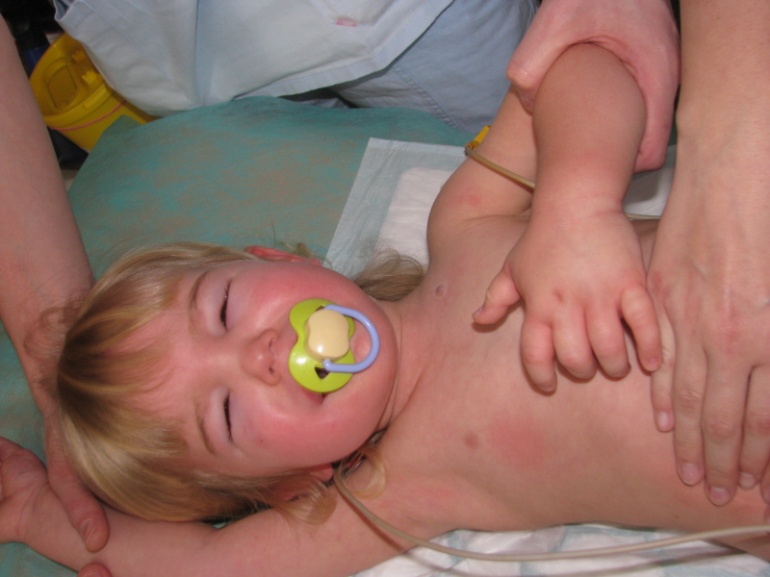 Hereditary Angioedema (HAE)
Diagnosis: 

Dg:  C1-inhibitor concentration assessment
        C4 concentration assessment
        functional test of C1-inhibitor
        genetics
        exclusion of secondary cause (malignancy, ACE-inhibitor 
        treatment)
Hereditary Angioedema (HAE)
Treatment: 

Preventive – androgens (Danazol®), antifibrinolytics      
(tranexamic acid – Exacyl®), C1-inhibitor concentrate (Berinert®)

Rescue – administration of C1 inhibitor concentrate i.v.
(Berinert®), selective bradykinin-receptor inhibitor s.c. (icatibant 
– Firazyr®), recombinant C1-inhibitor (Ruconest®) i.v.
Therapy of immunological conditions by using biological agents
Monoclonal antibodies
Immunoglobulins produced by a single clone of B cells, or more precisely cells artificially created by hybridisation of B cells of specific antigenic specifity (= produced Ig have the same antigenic specifity) with tumor cell (= cells are „immortal“)
Monoclonal antibodies
The utilization of monoclonal antibodies:
Diagnostics (flow cytometry, ELISA, indirect immunofluorescence etc.)

Biological treatment (autoimmune diseases, malignancies, immunodeficiencies)
Biological response modifiers
Adopted from Davis et al., 2017
Biological response modifiers
Adopted from Davis et al., 2017
Biological response modifiers
Adopted from Davis et al., 2017
Biological response modifiers
Adopted from Davis et al., 2017
Biological response modifiers
Immunoglobulin replacement therapy
Immunoglobulin concentrates are made from human plasma pooled from thousands of donors

Donors are tested for infectious diseases (HIV, hepatitis), inactivating procedures to minimize the risk of transmitting infection

Ig concentrates contain only IgG, content of IgA is minimal

Preparates for i.v. (Gammagard, Octagam) or s.c. administration (Subcuvia, Gammanorm)
Indications for Ig replacement therapy
Primary antibody deficiencies (IVIG) – life-long in XLA or CVID, transitory in combined immunodeficiencies (SCID)

IgG subclasses or specific Ig deficiency is sometimes also indication 

Secondary antibody deficiencies – typically B cell leukemia, lymphomas
Dosage of Ig concentrates
Agammaglobulinemia – i.v. imunoglobulins 400-600 mg/kg/month

 Regular administration in day-care centres every 3 or 4 weeks

Last years, „home therapy“ is frequently used - administration of subcutaneous Ig by infusion pump (cca every 5 to 7 days, more comfortable for patient, less adverse effects)
Administration of subcutaneous Ig by infusion pump
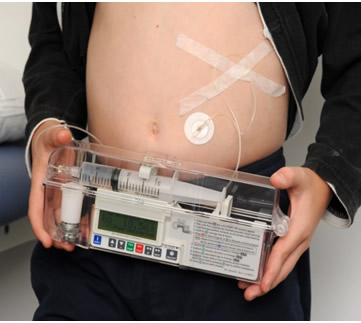 Adverse effects of the treatment
Allergic reactions, anaphylaxis  
In less severe reactions (shivers, headache), slowing down the infusion is usually sufficient 
Sometimes, premedication with intravenous corticosteroids is necessary
Change of preparate (lower content of IgA)